La Constitución del Reino de Tailandia 2017
La Asamblea Nacional
La Cámara de Diputados
El Senado
El Número de Diputados: 500
El Número de Senadores: 200
Los Senadores se nombran a partir de una selección realizada por y entre personas que tengan conocimiento, conocimientos especializados, experiencia, profesión, características o intereses comunes o que trabajen o hayan trabajado en áreas diversas de la sociedad
350 Diputados de representación del electorado
150 Diputados de lista de partidos
*Observado*  En principio, hay 250 Senadores.
1
La Asamblea Nacional
El Senado
La Cámara de Diputados
El Presidente de la Cámara de Diputados
El Presidente del Senado
1er Vicepresidente
2o Vicepresidente
1er Vicepresidente
2o Vicepresidente
Secretario General
Secretario General
La Secretaría de la Cámara de Diputados
La Secretaría del Senado
2
La Sesión Conjunta de la Asamblea Nacional
El Presidente de la Cámara de Diputados ejerce como el Presidente de la Asamblea Nacional
El Presidente del Senado ejerce como el Vice Presidente de la Asamblea Nacional
Miembros de la Cámara de Diputados  (Miembros de la Asamblea Nacional)
Senadores
(Miembros de la Asamblea Nacional)
El Secretario General de la Cámara de Diputados ejerce como el Secretario General de la Asamblea Nacional
El Secretario General del Senado ejerce como el Vice Secretario General de la Asamblea Nacional
3
El Poder y los Deberes de la Asamblea Nacional
La Elaboración de los Proyectos de Ley
El Control de la Administración del Estado
La Aprobación de los Asuntos Importantes
4
El Poder Legislativo
La Promulgación de los Proyectos de Ley 
y los Proyectos de Ley Orgánica
La Enmienda Constitucional
La Aprobación del Decreto de Emergencia
5
El Poder Legislativo
La Promulgación de los Proyectos de Ley 
y los Proyectos de Ley Orgánica
6
El Proceso de Promulgar un Proyecto de Ley
Aquellos que pueden presentar un proyecto de ley son
El Consejo de Ministros
Los Miembros de la Cámara de Diputados – no menos de 20 Diputados
Los Votantes Elegibles - no menos de 10,000 votantes, se puede presentar sólo un proyecto de ley orgánica bajo de Capítulo III Los Derechos y las Libertades del los tailandeses o Capítulo V Los Deberes del Estado
7
El Proceso de Promulgar un Proyecto de Ley
Los Votantes Eligibles (No menos de 10,000 votantes)
El Consejo de Ministros
Los Miembros de la Cámara de Diputados 
(No menos de 20 Diputados)
El Proyecto de Ley se publica en la Gaceta y se convierte en un Acto
Presentar un proyecto de ley
(solo bajo de Capítulo III y Capítulo V de la Constitución)
El Rey firma 
el Proyecto de Ley
Presentar el Proyecto de Ley Orgánica
El Primer Ministro presenta el Proyecto de Ley al Rey
La Cámara de Diputados
El Presidente del Congreso Nacional
3ra Lectura: Aprobar el Proyecto de Ley
Desaprobar --> el proyecto de ley será prescrito
1ra Lectura:  Aprobar o Rechazar el principio del Proyecto de Ley
2da Lectura: La Comisión considera el Proyecto de Ley y El Senado lo considera por sección
2da Lectura: La Comisión considera el Proyecto de Ley y la Cámara de Diputados lo considera por sección
Rechazar --> el proyecto de ley será prescrito
1ra Lectura:  Aprobar o Rechazar el principio del Proyecto de Ley
Aprobar
3ra Lectura: Aprobar el Proyecto de Ley
El Senado
8
El Proceso de Promulgar 
un Proyecto de Ley Orgánica
Aquellos que pueden hacer una proposición o un proyecto de ley son
El Consejo de Ministros en recomendación del Tribunal Supremo, el Tribunal Constitucional o un Órgano Independiente relativo     
Los Miembros de la Cámara de Diputados – Al no menos de un décimo del número total de Diputados existentes de la Cámara
9
Las Leyes Orgánicas de la Constitución 2017
Ley Orgánica de Elección de Miembros de la Cámara de Diputados 
Ley Orgánica de Instalación de Senadores
Ley Orgánica de la Comisión de Elección 
Ley Orgánica de Partidos Políticos 
Ley Orgánica de Defensores del Pueblo 
Ley Orgánica de Prevención y Represión de Corrupción  
Ley Orgánica de Auditoría Superior del Estado 
Ley Orgánica de Procedimientos del Tribunal Constitucional  
Ley Orgánica de Procedimiento Criminal para Personas Ocupando los Puestos Políticos 
Ley Orgánica de la Comisión de Derechos Humanos
10
El Proceso de Promulgar un Proyecto de Ley Orgánica
El Proyecto de Ley Orgánica se publica en la Gaceta del Gobierno y se convierte en un Acto Orgánico
El Consejo de Ministros
Miembros de la Cámara de 
Diputados (No menos de un décimo del número total de miembros existentes)
El Rey firma la Ley Orgánica
Presentar un Proyecto de Ley Orgánica
El Primer Ministro presenta 
la Ley Orgánica al Rey
La Asamblea Nacional
(debe completar la consideración del Proyecto de Ley Orgánica dentro de 180 días)
La Asamblea completa la consideración dentro de 30 días
Rechazar --> el Proyecto de Ley Orgánica expirará
1ra Lectura: Aceptar o rechazar el principio del Proyecto de Ley Orgánica
Objeción
No Objeción
2da Lectura: La Comisión considera el Proyecto de Ley Orgánica y la Asamblea nacional lo considera por sección
Rechazar  --> el Proyecto de Ley Orgánica expirará
Presenta el Proyecto de Ley Orgánica 
al Tribunal Supremo, al Tribunal Constitutional, o al Órgano Independiente relativo para consideración
Dentro de 15 días
Aprobar
3ra Lectura: Aprobar el Proyecto de Ley Orgánica
11
El Poder legislativo
La Enmienda Constitucional
12
El Proceso de Enmienda Constitucional (en la Sesión Conjunta)
Presenta el proyecto de enmienda constitucional
El Consejo de Ministros
Espera por 
15 días
Los Miembros de la Cámara de Diputados (no menos de un quinto del número total de miembros existentes de la Cámara)
3a Lectura: Aprobación 
- votación por votación nominal y votación abierta
 debe ser aprobada por los votos de no menos de la mitad del número total de miembros existentes de ambas Cámaras
2a Lectura: Consideración 
por sección 
- las personas que firman la petición deben tener la oportunidad de expresar sus opiniones
- aplica la mayoría de votos
1a Lectura: Adopción del principio del proyecto de enmienda
- votación por votación nominal y votación abierta
 debe ser aprobada por los votos de no menos de la mitad del número total de miembros existentes de ambas Cámaras
Los Miembros de ambas Cámaras (no menos de un quinto del número total de miembros existentes de ambas Cámaras)
Espera por 
15 días
El Rey firma el proyecto de enmienda
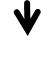 Publicado en la Gaceta del Gobierno y entra en vigor
El Primer Ministro presenta el proyecto de enmienda al Rey
para su firma dentro de los 20 días después de recibir el proyecto de enmienda
El Rey firma el proyecto de la enmienda
Los Votantes Elegibles (no menos de 50,000 votantes)
La Asamblea re-delibera el proyecto de enmienda y lo reafirma con los votos de no menos de dos tercios del número total de miembros existentes de ambas Cámaras
El Primer Ministro re-presenta el proyecto de la enmienda al Rey
El Rey devuelve el proyecto de la enmienda sin firma o no lo devuelve dentro de los 90 días
Si el Rey no firma y devuelve el proyecto de la enmienda dentro de 30 días, el Primer Ministro promulgará la enmienda publicándola en la Gaceta del Gobierno como si el Rey la hubiera firmado
13
El Poder de Controlar la Administración del Estado
Reconocimiento del Anuncio de Política
del Consejo de Ministros
Interpelación (Pregunta Parlamentaria)
Presentación de Mociones
Establecimiento de Comisiones
Presentación de la Moción para un Debate General
14
El Poder de Controlar la Administración del Estado
La Interpelación
15
¿Qué es una interpelación?
Una interpelación o Pregunta Parlamentaria es la pregunta que un Miembro de la Cámara de Diputados o un Senador pregunta al Primer Ministro o cualquier Ministro sobre el trabajo bajo su responsibilidad. 
	Sin embargo, el Primer Ministro o Ministro tiene el derecho de no responder si el Consejo de Ministros decide que aún no es el momento de revelar por el motivo que se refiere a la seguridad o intereses nacionales.
16
Tipos de Interpelación
1.  Interpelación General    1.1 Interpelación general que debe ser respondida
         en la Gaceta del Gobierno    1.2 Interpelación general que debe ser respondida 
         en la Sesión de la Cámara de Diputados
2.  Interpelación verbal sin previo aviso
17
El Poder de Controlar la Administración del Estado
El Debate General
18
Tipos de Debate General
El Debate General sobre la Moción de Censura
El Debate General sobre la moción para investigar sobre los hechos o para recomendar los cuestiones sin aprobar una resolución
El Debate General en el Senado con el propósito de solicitar  al Consejo de Ministros que brinde declaraciones de hecho o explique problemas importantes en la Administración Estatal sin aprobar una resolución
El Debate General en la Sesión Conjunta de la Asamblea Nacional iniciado por el Líder de la Oposición en la Cámara  de Diputados
19
El Poder de Aprobar Asuntos Importantes
Aprobación del nombramiento de la persona apropriada como el Primer Ministro
Aprobación de la Prórroga de una Sesión
Aprobación de la Declaración de Guerra
Aprobación de una persona para ocupar cualquier cargo según las disposiciones de la Constitución
20
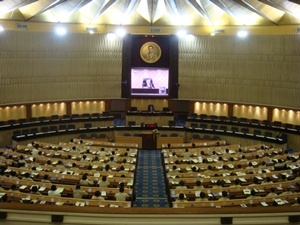 El Asiento del Presidente/
El Asiento del Presidente Interino
El Salón de Sesiones
El Asiento del 1er  Vicepresidente
El Asiento del 2o Vicepresidente
Los Asientos de las Comisiones/
Los Asientos para los Representantes de Organización
El Asiento del Primer Ministro
Los Asientos de los Ministros
El Secretario General
El Secretario General Adjunto
Los oficiales del Departamento de Minutos y Estenografía
Los oficiales del Departamento de Procedimientos Parlamentarios
21
Los Medios de  Comunicación
comunicación
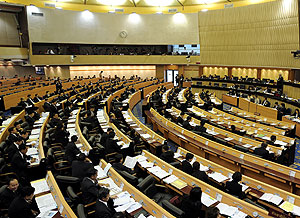 La Sala de Control de Sistema de Votación
El Intérprete de Lengua de Signos
La Cadena Nacional
22
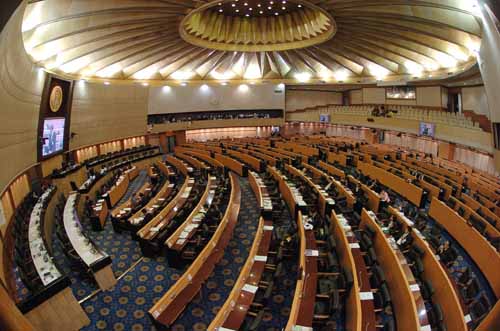 La Sala de Control de Sistema
La Tribuna del Público
Los Medios de Comunicación
23
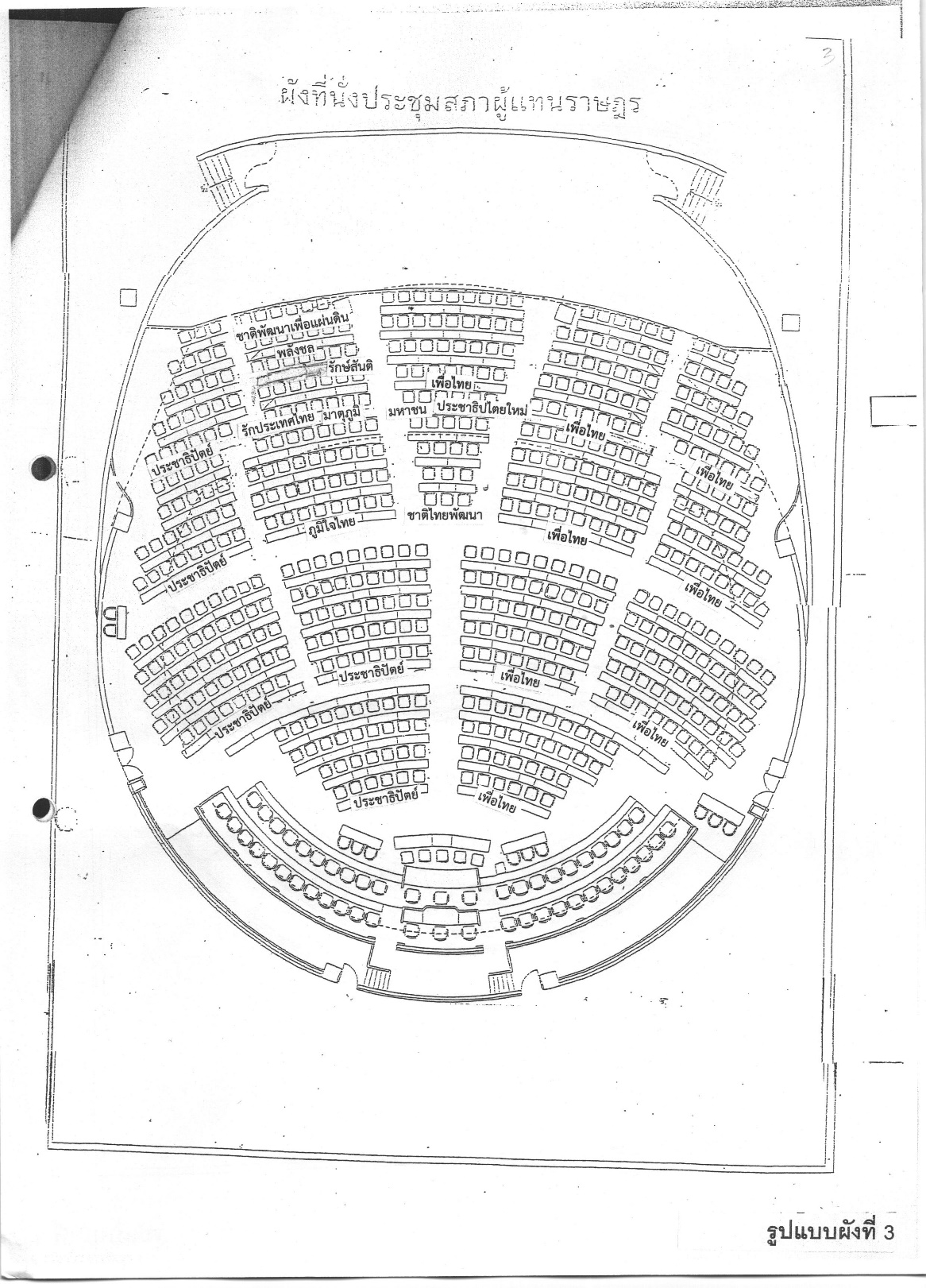 24